Disclosures for Christopher R. Cogle
In compliance with ACCME policy, ASH requires the following disclosures to the session audience:
52nd ASH Annual Meeting ♦ Orlando, FL
Impact of an Annual Hematology/Oncology Fellow Wet Laboratory Program on Fund of Biomedical Knowledge
Christopher R. Cogle, M.D.
Associate Professor of Medicine
University of Florida, Division of Hematology & Oncology

c@ufl.edu
Background: Hem/Onc Training
Clinical Care,
Research
Hematology/Oncology

Wet Laboratory
Volume ofknowledge
Educational
Need
ACGME
Work Hours
Limits
Outsourced
Lab Assays
Needs Assessment
Competent
Self Assessed
Competency
Incompetent
*2 year cumulative data (2004-2006; 88% participation)
[Speaker Notes: SAKs and Former Fellow Surveys showing lack of knowledge in biomedical aspects of hematology & oncology.  

Faculty also recognized deficiency in clinical problem solving and laboratory-based interpretative skills during clinical consults and conference discussions.


Curriculum already included didactic lectures and elective rotations. Thus, novel strategy needed to increase knowledge in fundamental and clinical lab sciences.]
Potential Solutions
Require Laboratory Research
Intense exposure
Narrow focus
May miss clinical lab procedures
Relevance to fellow’s career goals?
Simulation Training / Wet Laboratory
Brief exposure
Requires institutional investment
Effective?
Hypothesis
An active training method providing hands-on participation will increase fund of biomedical knowledge in hematology and oncology.
Aims
Develop an annual laboratory-based event
Didactics
Hands-on assay performance
Interpretative skills
Develop an evaluation system
Pre & post wetlab objective knowledge tests
Self-assessments of knowledge
In-training exams (ASH, ASCO)
ABIM board certifications
Evaluation of event and impact on curriculum
Endpoints
Primary
Quantify biomedical knowledge gained
Secondary
Feasibility
Impact on overall fellowship curriculum
Perceived utility
Methods: Wet Lab Events
Methods: Wet Lab Events
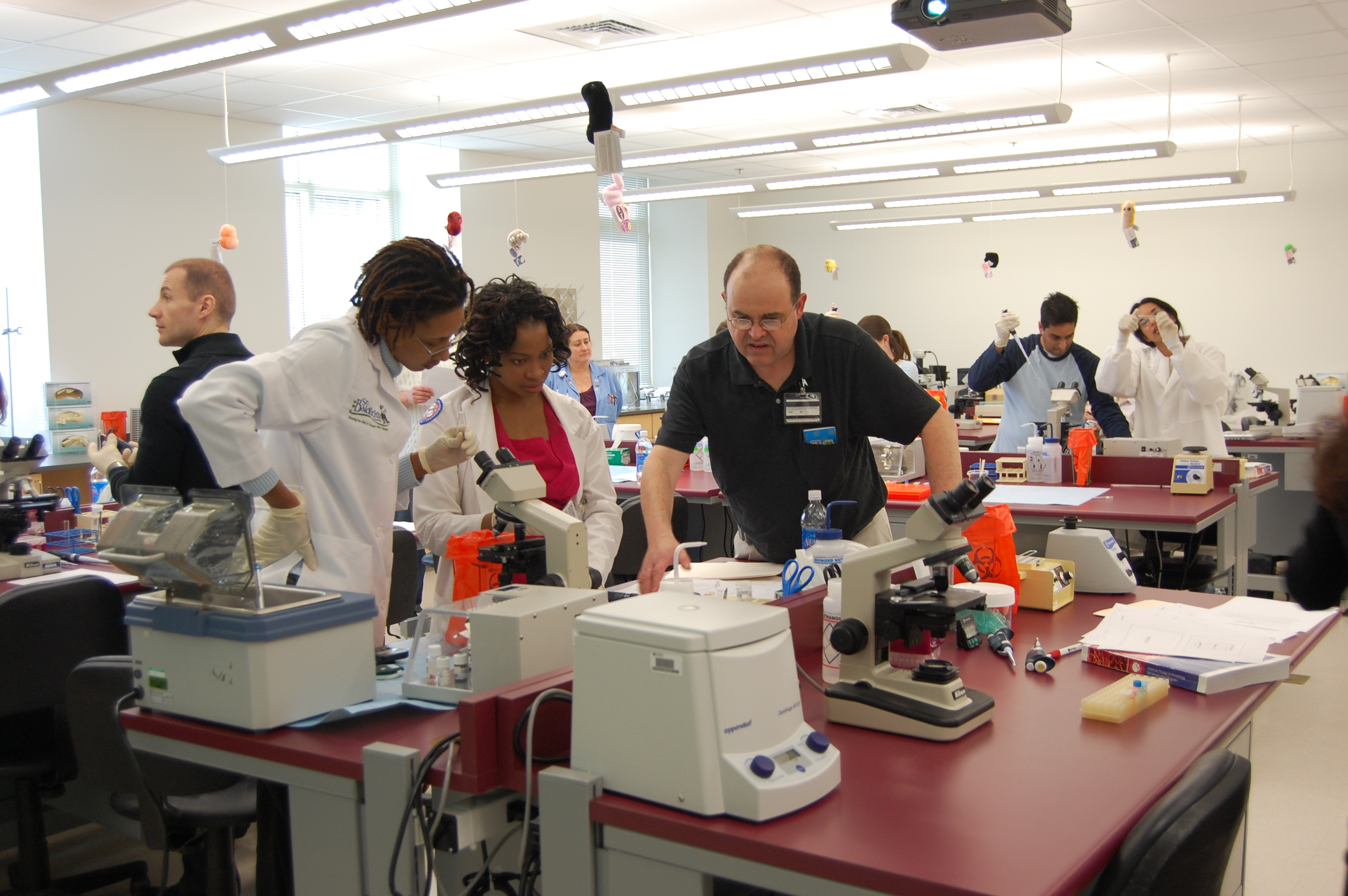 [Speaker Notes: Discuss Resource Utilization here:

Medium-sized combined HemOnc Fellowship Program (n=9; 3-3-3)
Academic hospital-based practice
Team of key faculty/staff to generate Wetlab curriculum
n=3 including Director
Utilized Interdisciplinary Center for Biotechnology Research (ICBR)  core laboratory
Monthly planning sessions x 4 to refine schedule, speakers, assays
Budget for supplies and core lab fees
$375/fellow
Light breakfast/lunch
Small industry-sponsored unrestricted educational grant  Divisional
16 unique fellows participated over a 3 year period
Fellows randomized to attend the all day event or not in 2007 (n=5 vs. 3)
Subsequently, all attended]
Methods: Wet Lab Events
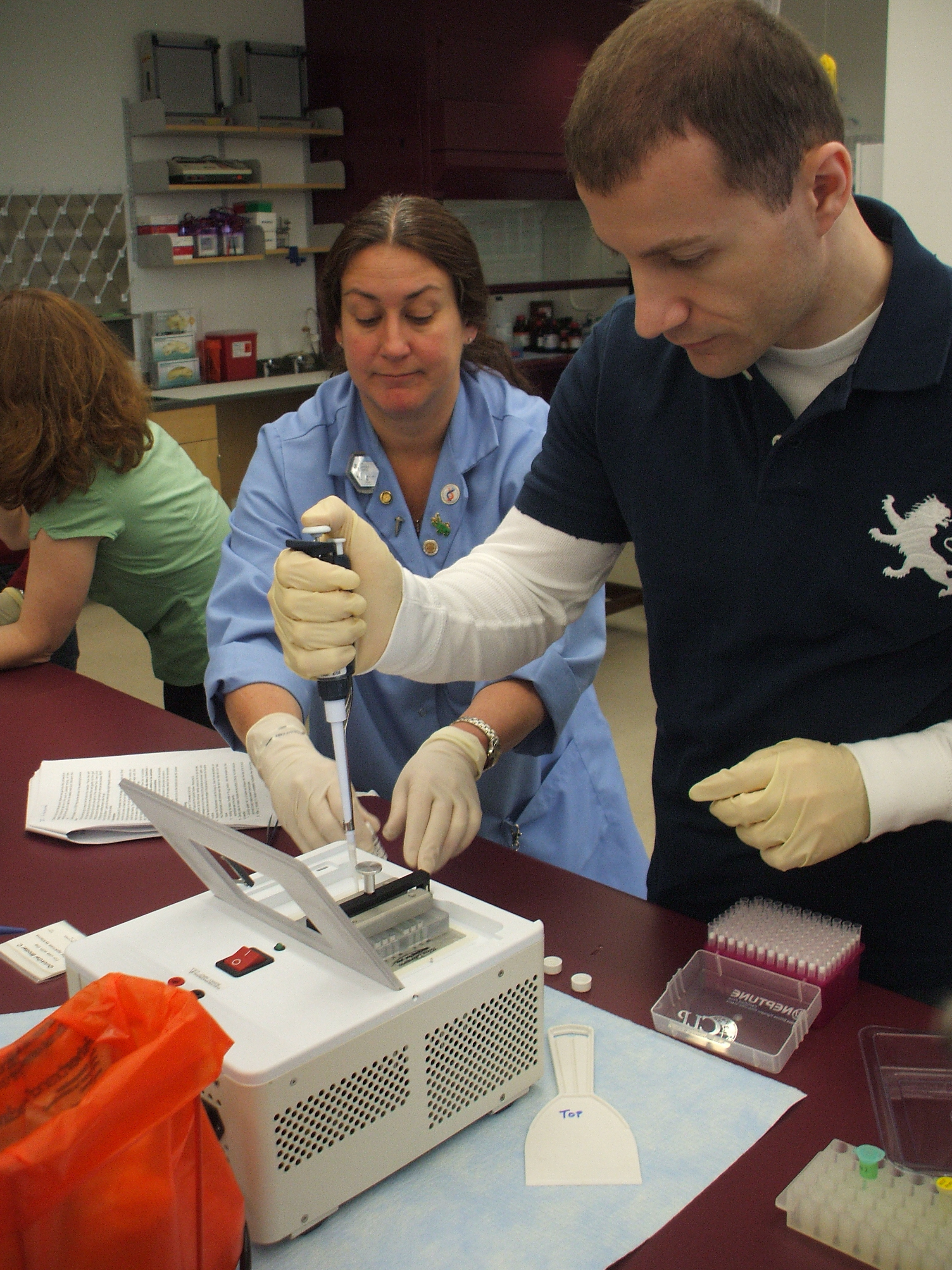 Methods: Wet Lab Evolution
Results: Objective Knowledge
*
* P < 0.014
Test Score (%)
[Speaker Notes: Multiple-choice test on laboratory technique, interpretive skills, and core concepts (6-10 questions)
Modified from ASH-SAP and ASCO-MKSAP]
Results: Self Assessed Knowledge
Competent
Self Assessed Knowledge
Incompetent
Results: Self Assessed Knowledge
Biomedical / Lab Science
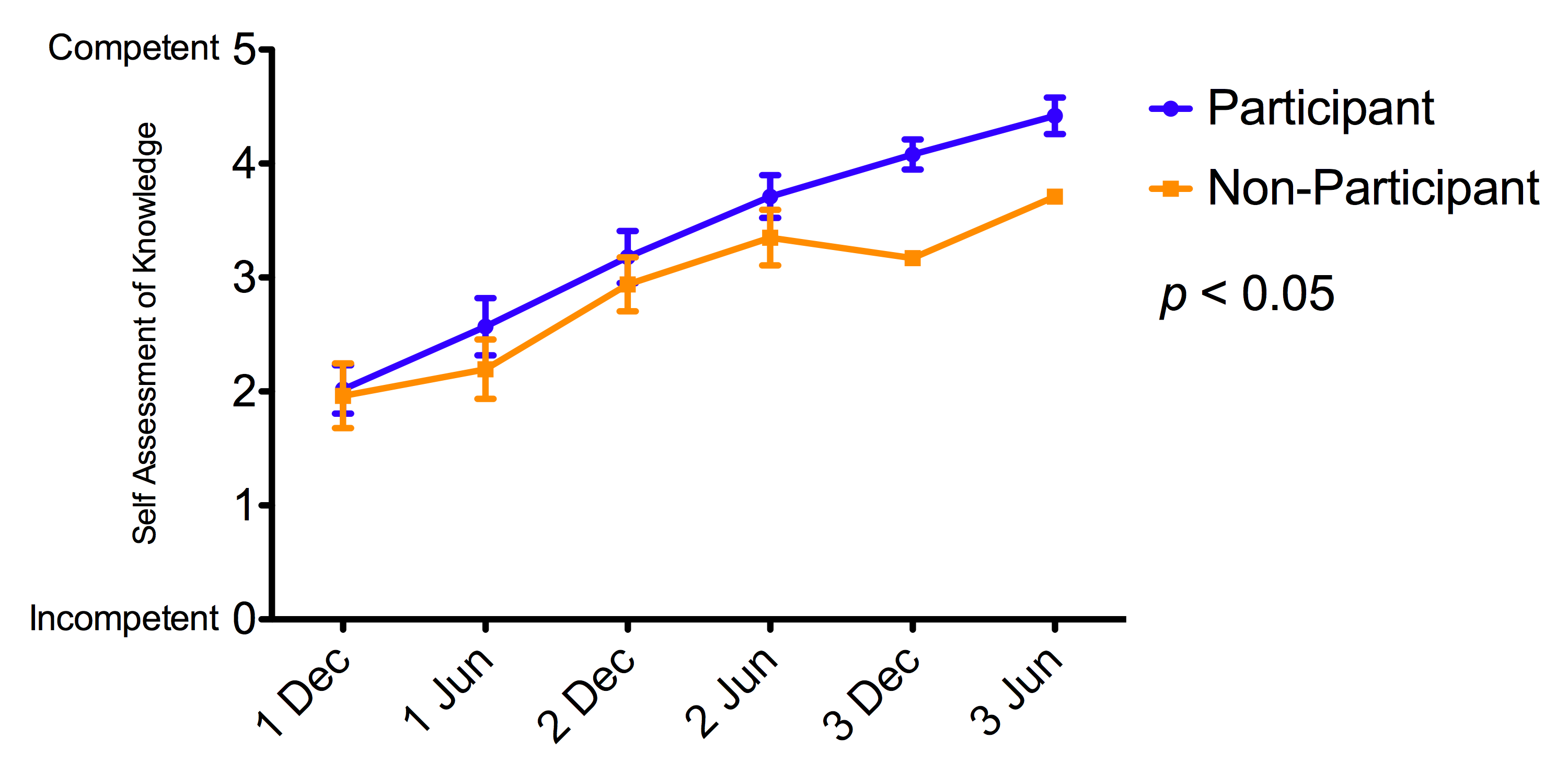 Results: In-Training Exams
Basic Science Subsections
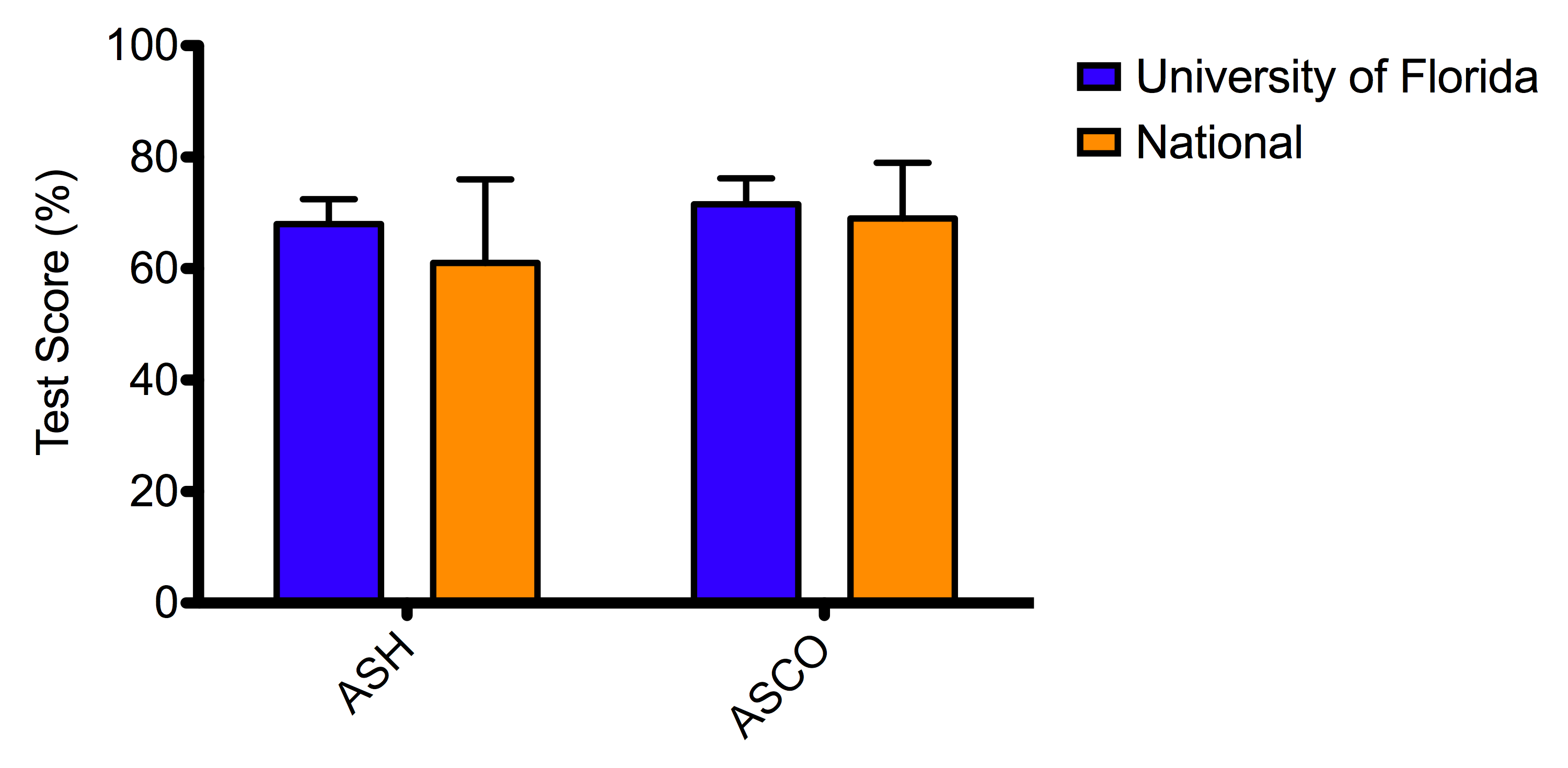 [Speaker Notes: Change this slide into graphical format.]
Results: Board Certification
ABIM Certifications
Hematology: 100% pass rate
Medical Oncology: 100% pass rate
No Basic Science subsection reporting available
[Speaker Notes: Change this slide into graphical format.]
Results: Utility
Poor/No
Outstanding/Yes
Conclusions
Wetlab is feasible and well received.
Controlled environment. 
Mistakes permissible.
Opportunities to measure and document performance.
Improvements in 
Objective, and
Self assessed knowledge.
Annual event permits evaluations for growth.
Future Directions
Durability of knowledge gained?
Objective measures of knowledge and skill?
Create export for other programs.
[Speaker Notes: Limited validated, objective measures available for monitoring fellow progress.

Few standardized resources for TP directors.]
Acknowledgements
Wetlab Planning Committee
Sharon Norton, M.S.
Neil Harris, M.D.
William Winter, M.D.
Richard Lottenberg, M.D.
UF Hematology/Oncology Fellowship Program
Thom George, M.D.
Julia Close, M.D.
Carmen Allegra, M.D.